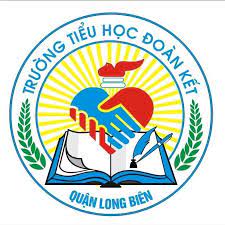 TRƯỜNG TIỂU HỌC ĐOÀN KẾT
CHÀO MỪNG CÁC EM ĐẾN VỚI TIẾT HỌC
GV: Hoàng Thị Lộc
Khởi động
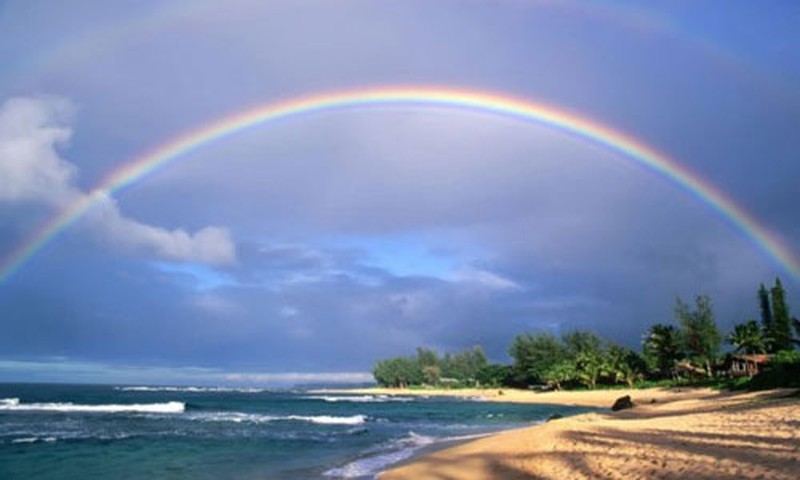 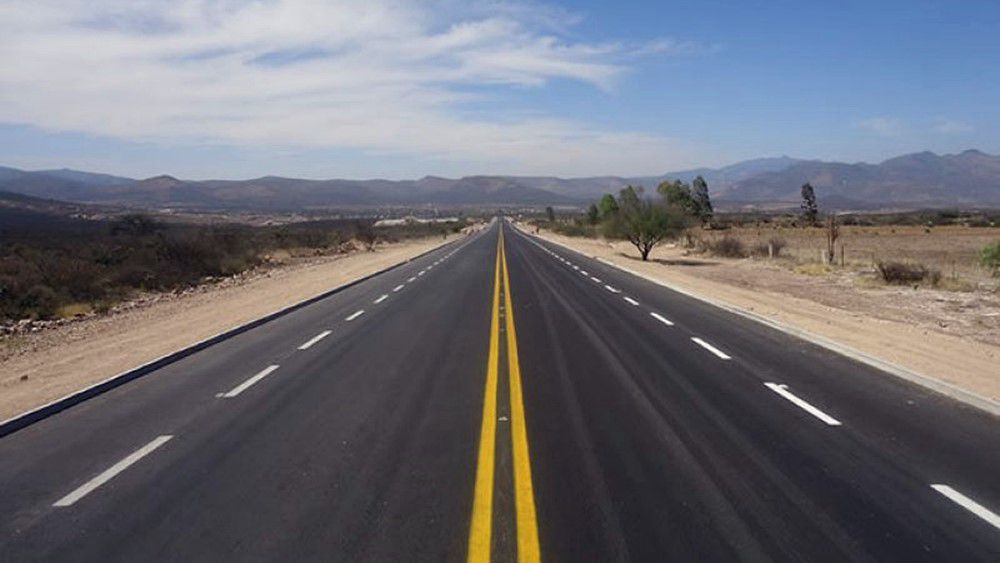 Vạch kẻ đường
Cầu vồng
ĐƯỜNG THẲNG 
 ĐƯỜNG CONG 
 ĐƯỜNG GẤP KHÚC
Tiết 1
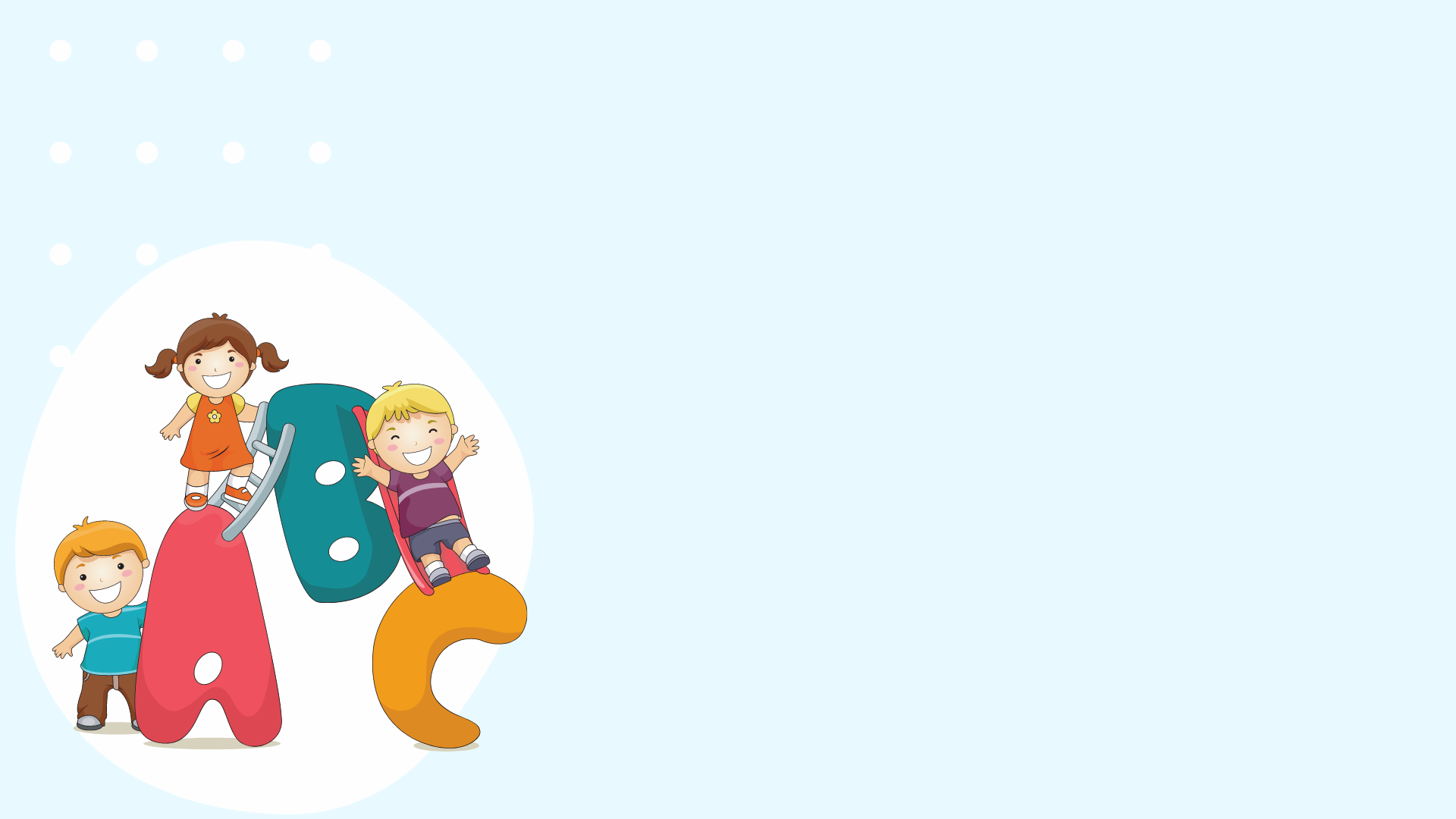 YÊU CẦU CẦN ĐẠT
Nhận dạng được và gọi đúng tên đường thẳng, đường cong.
01
Tìm được hình ảnh của đường thẳng, đường cong trong thực tế..
02
ĐƯỜNG THẲNG
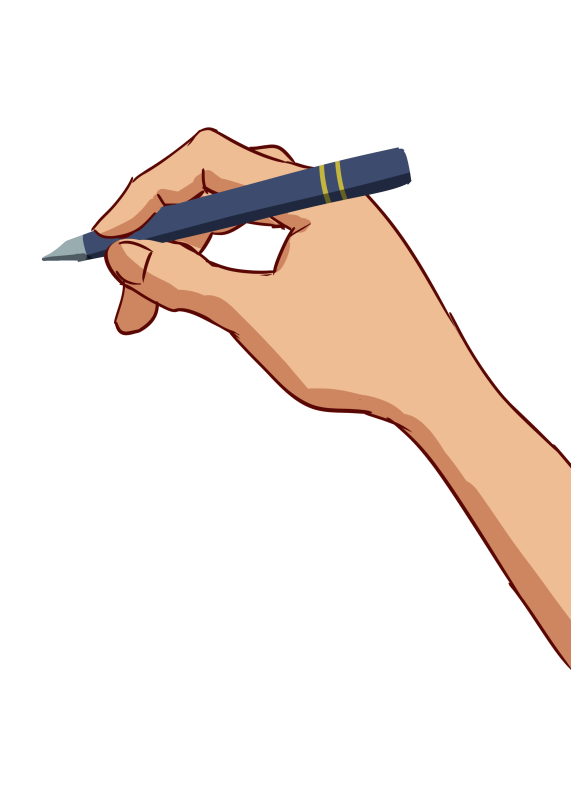 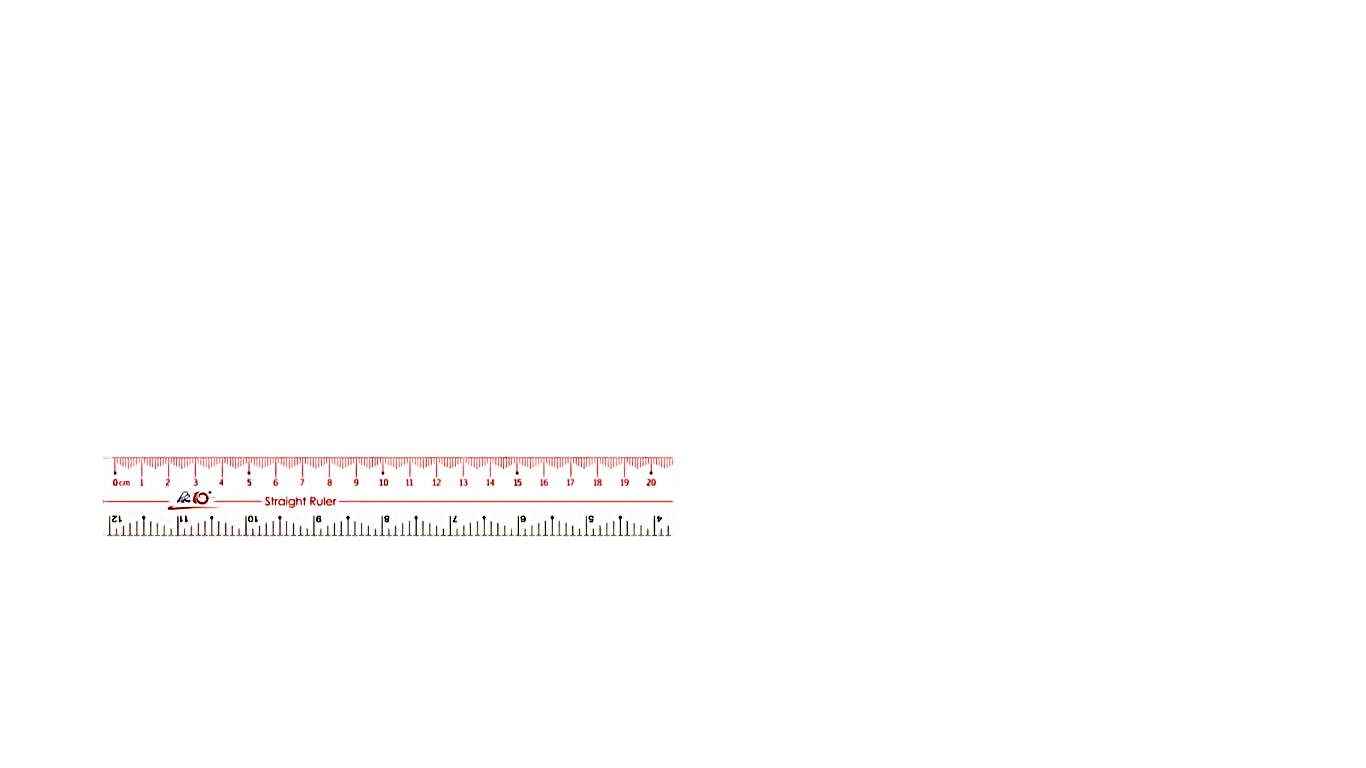 Đoạn thẳng AB
Đường thẳng AB
B
A
d
Đường thẳng d
ĐƯỜNG THẲNG
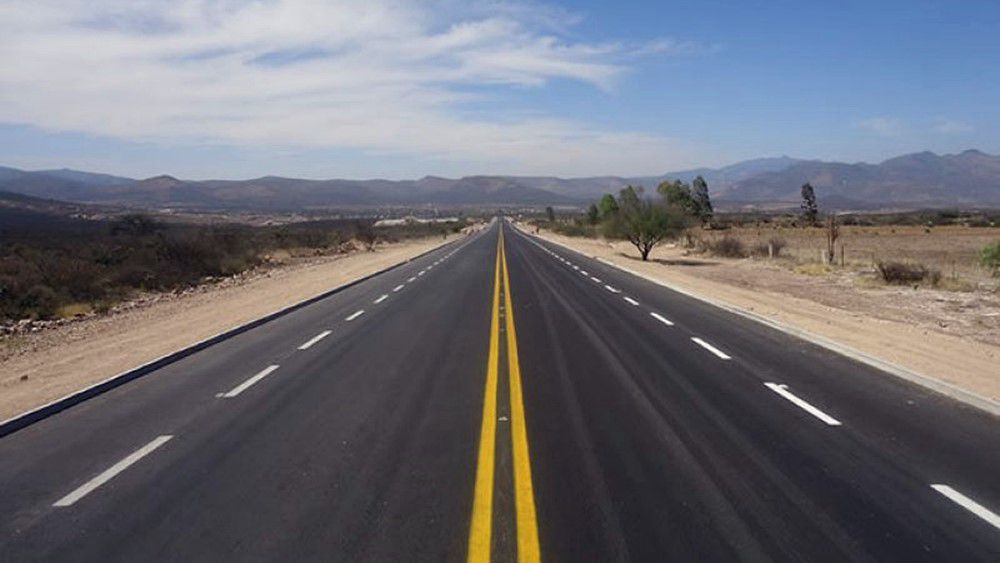 ĐƯỜNG CONG
b
c
a
Đường cong a
Đường cong b
Đường cong c
ĐƯỜNG CONG
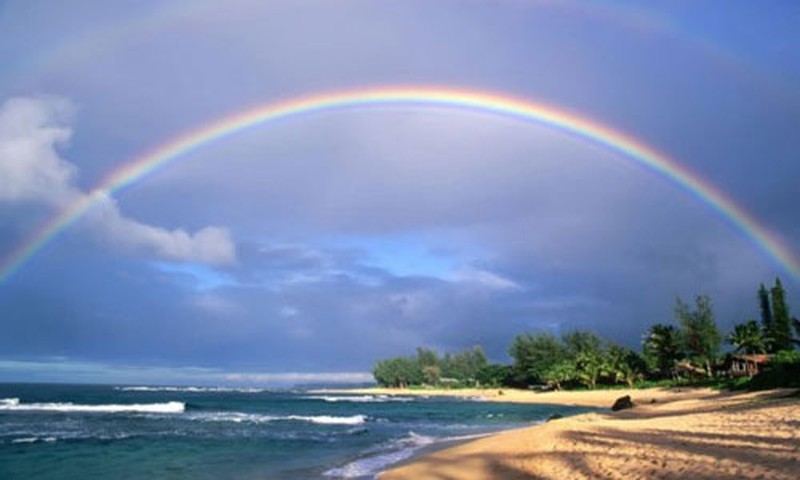 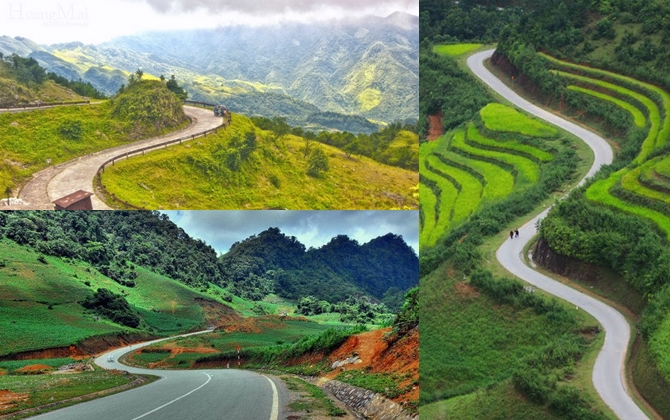 1
Chỉ ra đường thẳng, đường cong trong mỗi hình sau:
Đường thẳng
c)
a)
b)
Đường cong
Đường cong
Đường thẳng
Đường thẳng
Đường cong
Hãy tìm những hình ảnh trong cuộc sống có đường thẳng và đường cong.
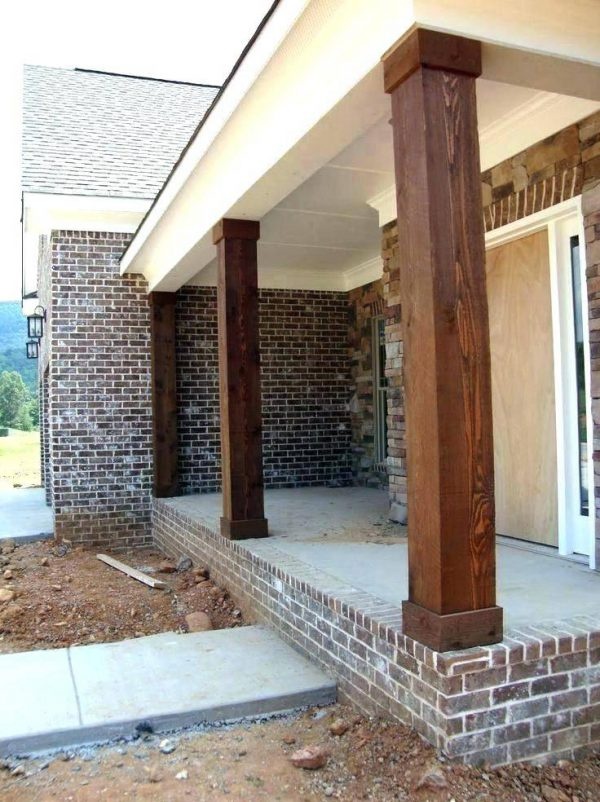 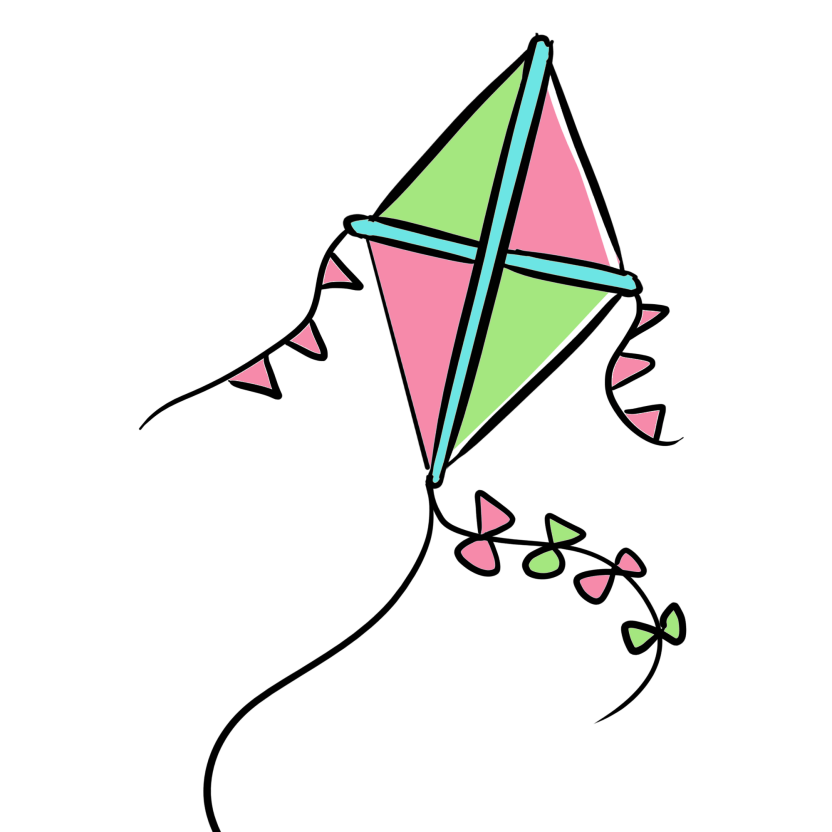 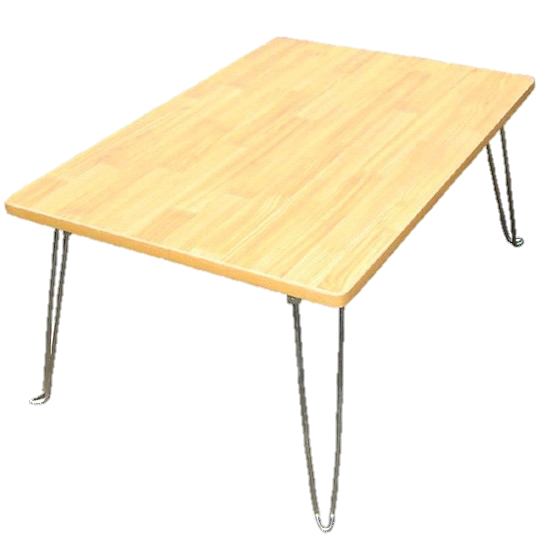 Dây diều
Cạnh bàn
Cột nhà
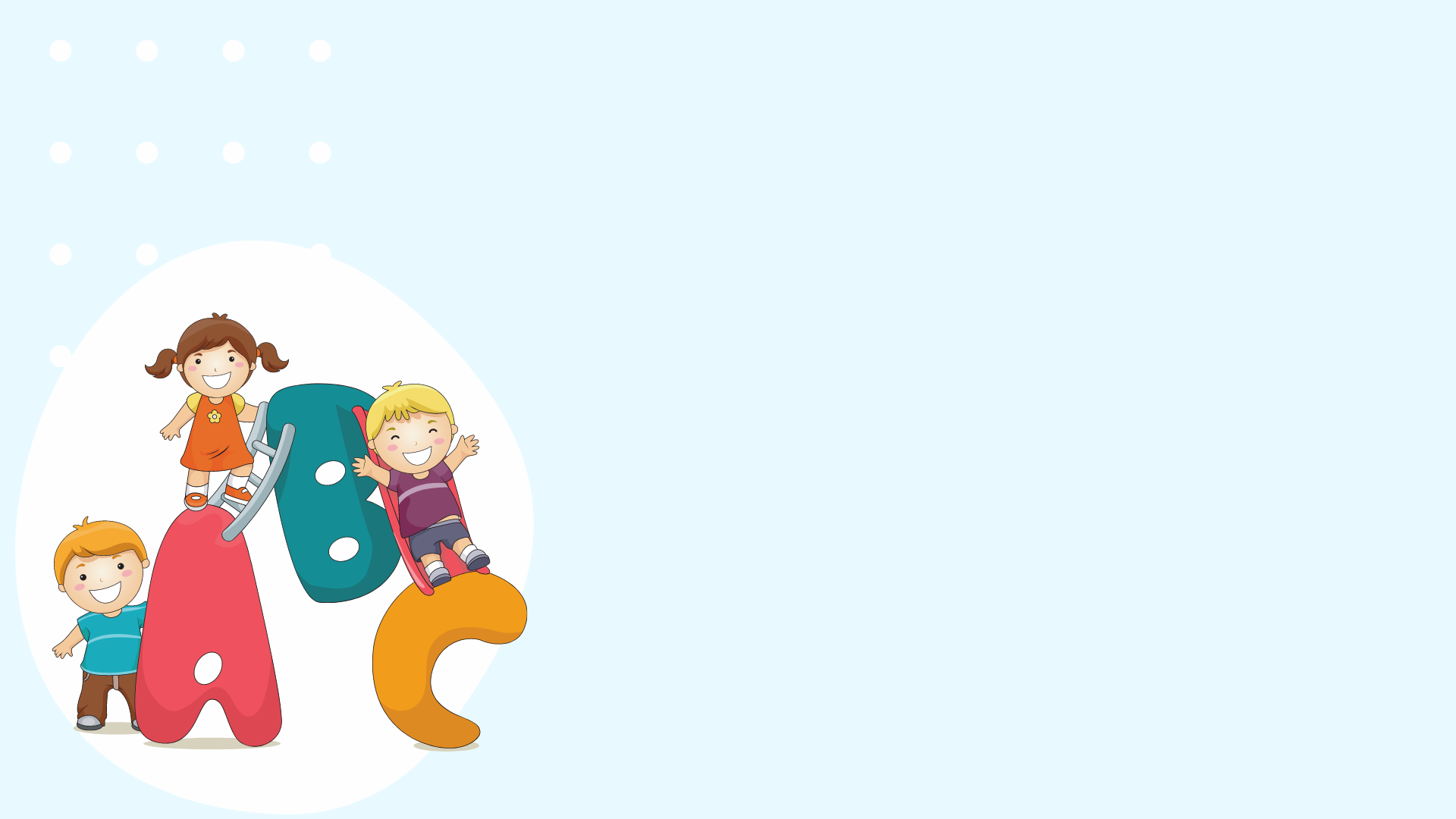 YÊU CẦU CẦN ĐẠT
Nhận dạng được và gọi đúng tên đường thẳng, đường cong.
01
Tìm được hình ảnh của đường thẳng, đường cong trong thực tế..
02
Dặn dò
Tìm thêm một số hình ảnh đường thẳng, đường cong trong cuộc sống.
Xem trước bài tiết 2 (trang 87)
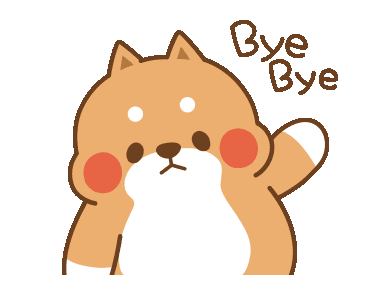 THANK YOU
Tạm biệt và
hẹn gặp lại